My Background
Alabama
Mississippi
Minnesota
University of Minnesota Morris
Population 5,591 (1997 – 1998)
Demographics
90.9% Caucasian
1.3%  African American
1.5%  Native American
 2.5% Asian
Weather 
Average low in January 0.5 F
Georgia
Armstrong Atlantic State University
Armstrong State University
Georgia Southern University  - Armstrong Campus
12 years as Director of Multicultural Affairs
Louisiana
McNeese State University 
7 years and counting
What's in a Name
Office of Equal Opportunity
Letter of the Law
Office of Equal Opportunity
Focus on compliance and legal aspects of campus diversity
Policy – Diversity Awareness
Policy – Anti-Bullying
Policy – Civility
Affirmative Action
Monitoring all Unclassified hiring
Accommodations for Faculty/Staff with disabilities
Office of Inclusive Excellence
Focus on creating a culture of openness, respect, 
and affirmation of culture relevance
Spirit of the Law: What’s Right as opposed to What’s Legal
How do we make excellence inclusive?
Through the vision and practice of inclusive excellence, AAC&U calls for higher education to address diversity, inclusion, and equity as critical to the wellbeing of democratic culture. Making excellence inclusive is thus an active process through which colleges and universities achieve excellence in learning, teaching, student development, institutional functioning, and engagement in local and global communities.
Making Excellence Inclusive
Achieving Equitable Educational Outcomes with all students: The Institution’s Roles and Responsibilities 
 Georgia Bauman
Keticia Tomas Bustillos
Estela Bensimon
Christopher Brown 
RoSusan Bartee
Discuss the responsibility that institutions have to examine the impact that traditional higher education practices have on those students historically underserved by higher education, including African American, Latino/a, and American Indian students.
Making Excellence Inclusive
Making Diversity Work on Campus: A Research-Based Perspective 
Jeffrey Milem, 
Mitchell Chang 
Anthony Antonio 
educational benefits of a diverse environment
Making Excellence Inclusive
Toward a Model of Inclusive Excellence in Postsecondary Institutions
Damon Williams
Joseph Berger
Shederick McClendon 
offer a framework for comprehensive organizational change to help campuses achieve Inclusive Excellence.
4 Pillars of Inclusive Excellence
Diversity
Inclusion
Equity
Equity-Mindedness
Diversity
Individual differences (e.g., personality, prior knowledge, and life experiences) and group/social differences (e.g., race/ethnicity, class, gender, sexual orientation, country of origin, and ability as well as cultural, political, religious, or other affiliations)
Inclusion
The active, intentional, and ongoing engagement with diversity—in the curriculum, in the co-curriculum, and in communities (intellectual, social, cultural, geographical) with which individuals might connect—in ways that increase awareness, content knowledge, cognitive sophistication, and empathic understanding of the complex ways individuals interact within systems and institutions
Equity
The creation of opportunities for historically underrepresented populations to have equal access to and participate in educational programs that are capable of closing the achievement gaps in student success and completion
Equity-Mindedness
A demonstrated awareness of and willingness to address equity issues among institutional leaders and staff
Creating inclusive excellence change Model
Inclusive excellence (IE) Change Model:
"Diversity is a key component of a comprehensive strategy for achieving institutional excellence—which includes, but is not limited to, the academic excellence of all students in attendance and concerted efforts to educate all students to succeed in a diverse society and equip them with sophisticated intercultural skills."
AAC&U 2002
Environmental factors that impact IE
Shifting Demographics
Political and Legal Dynamics
Societal Inequities
Workforce Needs
Shifting demographics
Description
Opportunity
The overall U.S. population is becoming more ethnically and racially diverse as a result of lower birth rates among whites compared to other groups and expanding immigration rates among Asian, Latino/a, and Caribbean populations
McNeese has an opportunity to diversify student populations and draw on this vehicle for learning for all students
Political and legal imperatives
Description
Opportunity
Political and legal dynamics have historically exerted consistent pressure on higher education institutions with respect to diversity issues.
McNeese can increase pressure to support IE as an educational benefit.
Societal inequities
Description
Opportunity
Persistent residential inequities continue to reproduce educational inequities at all levels
McNeese can think deeply and more systematically about reducing disparities and meaningfully include diverse groups.
Workforce imperatives
Description
Opportunity
Employers require a diverse workforce in which individuals are technically savvy and capable of complex thinking, problem solving, and communicating and working with people different from themselves
McNeese must expand opportunities to diverse groups and develop academic and co-curricular experiences to prepare all students to interact productively in diverse work setting and to serve diverse clientele
Organizational culture of the academy
Organizational culture vs inclusive excellence
Dominant culture uses a perceived 
disconnect between Inclusion and Excellence
The Disconnect between Diversity and Educational Excellence
Creating a culture of Inclusive Excellence
McNeese must consider how their campus environments 
can adapt to meet the needs of today’s highly diverse entering students...
Disparities in Academic Success across Groups
Inclusive Excellence
What we get right
What we miss
Making surface level changes
Adding more students of color to brochures and website photos
Changes culture, values and norms
Transformational change to make excellence inclusive is unlikely to occur without multiple ways of viewing the processes and practices that spring from the deepest levels of organizational culture.
Berger and Milem (2000)
Diversity scorecard
Diversity Scorecard components
Access and Equity
Diversity in the Formal and Informal Curriculum
Campus Climate
Student Learning and Development
Access and Equity
To achieve equitable representation and outcomes in our recruitment, representation and retention of under-represented populations
Diversity in the Formal and Informal Curriculum
Infusing of diversity throughout colleges and departments
[Speaker Notes: Classroom content
Programs]
Campus Climate
Creating an environment of safety and respect.
[Speaker Notes: Establishment of redress for discrimination
Training on equitable and inclusive behavior]
Student learning and development
Creating an environment of acceptance and belonging
[Speaker Notes: Training on equitable and inclusive behavior]
What McNeese is Doing:
Updating Policies
Providing Training – DiversityEdu
Creating Affinity Groups – Black Faculty Staff Council
University Standing Committees -Committee on Diversity and Equity Initiatives
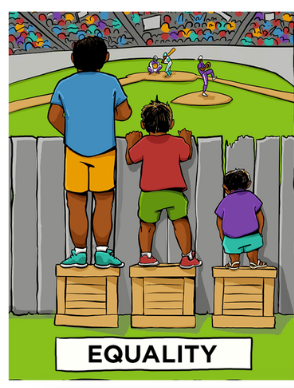 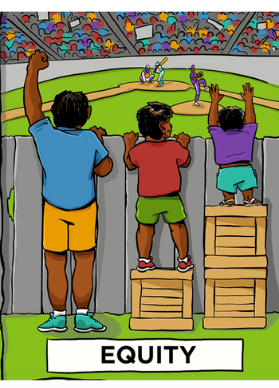 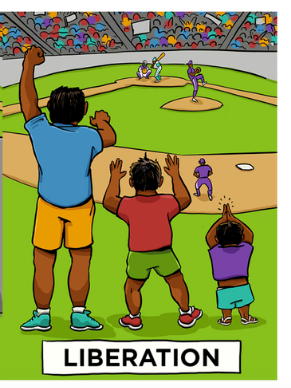 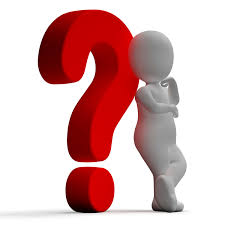 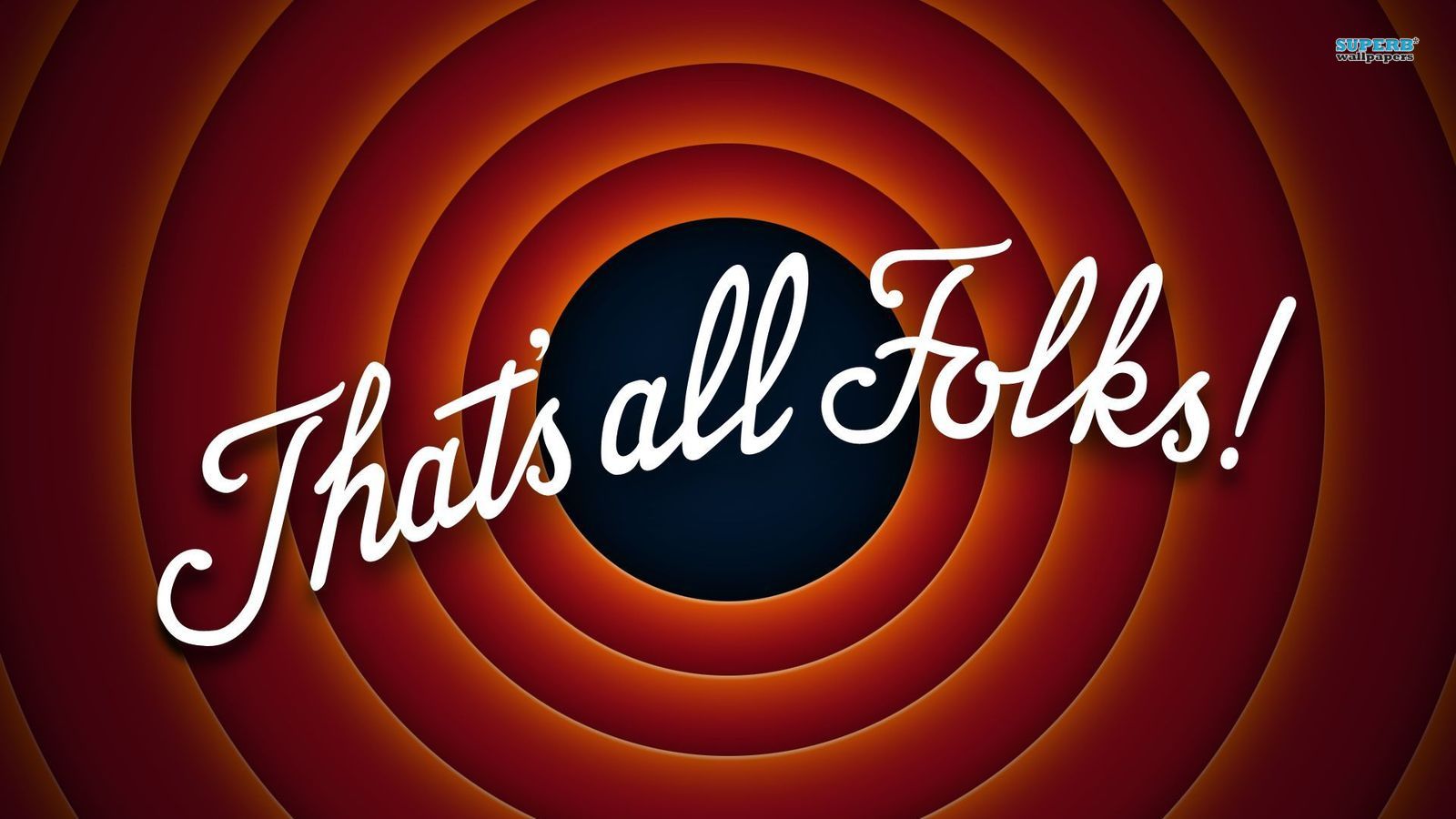